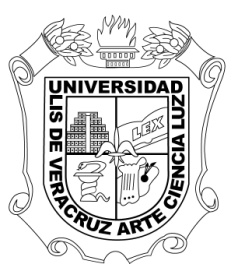 Universidad Veracruzana
Centro de Idiomas Córdoba
  Especialización en Promoción de la Lectura
SEDE: CÓRDOBA-ORIZABA
Promoción de la lectura por placer en adolescentes de la Casa Hogar Fundación Juan Nicolás
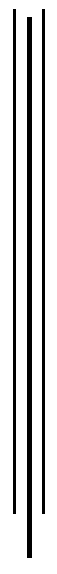 Estudiante: Mayra Villafuerte Salcedo
 
Tutor: Mtra. Martha Veneroso Contreras
Director: Mtra. Martha Veneroso Contreras
El presente documento expone la propuesta de un taller de lectura dirigido a adolescentes de entre 12 y 15 años de edad, quienes habitan en la Casa Hogar Fundación Juan Nicolás, de la ciudad de Orizaba, Veracruz. El interés por llevar a cabo este proyecto surgió con el fin de proporcionarles a las adolescentes institucionalizadas una aproximación a la lectura por placer, dejando de lado los aspectos académicos que esta actividad suele conllevar.
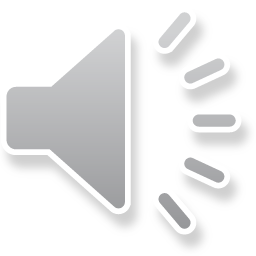 Marco conceptual
Marco teórico
Revisión de proyectos similares
Delimitación del problema
Justificación
Objetivo general
Promover la lectura por placer en un grupo de adolescentes de la casa hogar Fundación Juan Nicolás, a través de un taller de lectura que propicie el acercamiento positivo a la lectura por medio de estrategias como la lectura en voz alta y la creación de textos, teniendo como referencia diversos textos narrativos y líricos.
Objetivos particulares
Propiciar un acercamiento positivo y una relación afectiva con la lectura.
Favorecer la expresión escrita a partir de la lectura.
Coadyuvar con las tareas de desarrollo de la adolescencia, mediante la literatura.
Propiciar  la autoestima de las participantes a través de la identificación con los textos.
Promover la creatividad de las adolescentes para el diseño de textos que combinan con imágenes y palabras.
Impulsar el fomento a la lectura en grupos vulnerables.
Contexto y aspectos generales de intervención
Taller de lectura: *15 sesiones de 90 minutos.
                           *Dos veces por semana.
Estrategia de intervención
Hipótesis
El taller pretende que las adolescentes de la casa hogar Fundación Juan Nicolás desarrollen el gusto por la lectura, y que la literatura sea un medio para coadyuvar al logro de las tareas de desarrollo propias de la etapa vital en que se encuentran.
Metodología de evaluación
Diagrama de Gantt
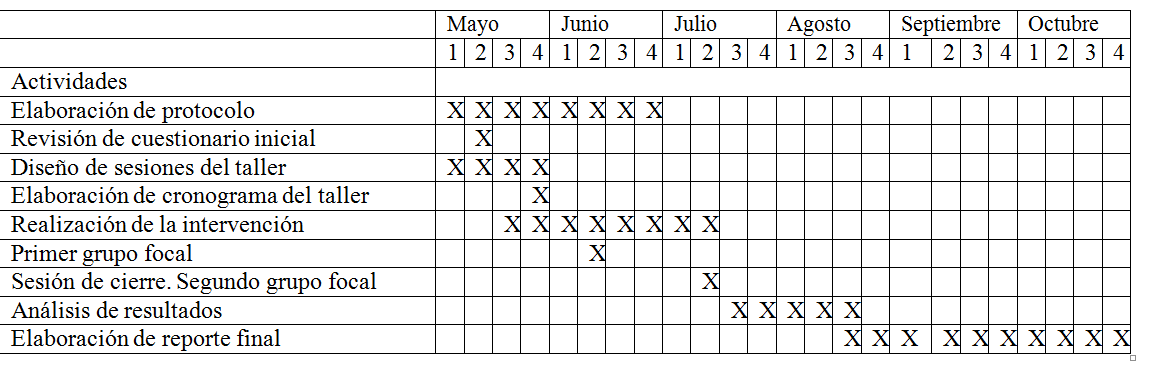